CHÀO MỪNG CÁC CON đẾN VỚI 
Tiết học tiếng việt
LỚP 1/4
GV:  Vuõ Thò Kim Anh
Học vần
Bài 51: ÔN TẬP
1. Dỡ hàng ở mỗi toa tàu vào một thùng hàng thích hợp:
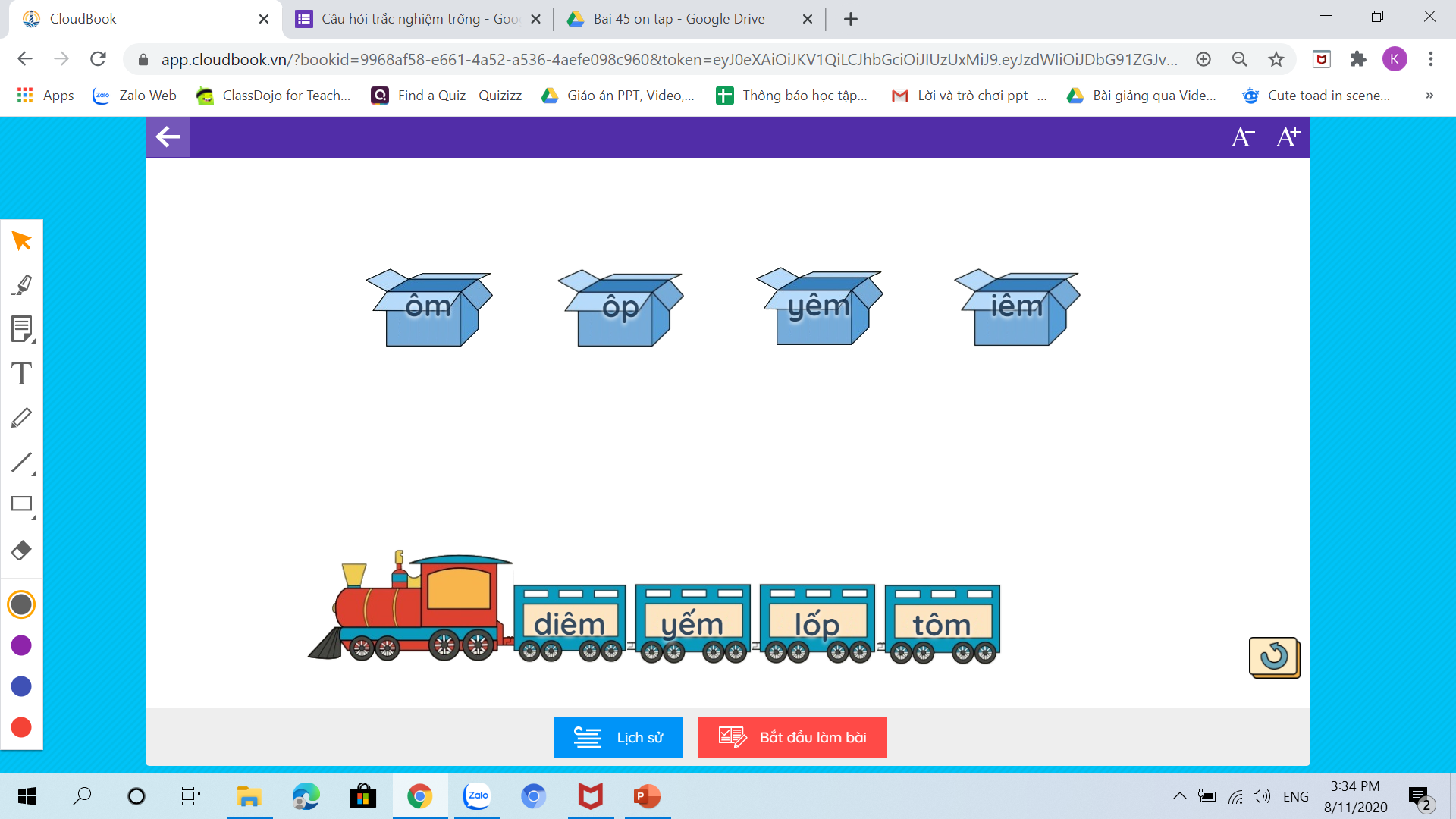 diêm
yếm
lốp
tôm
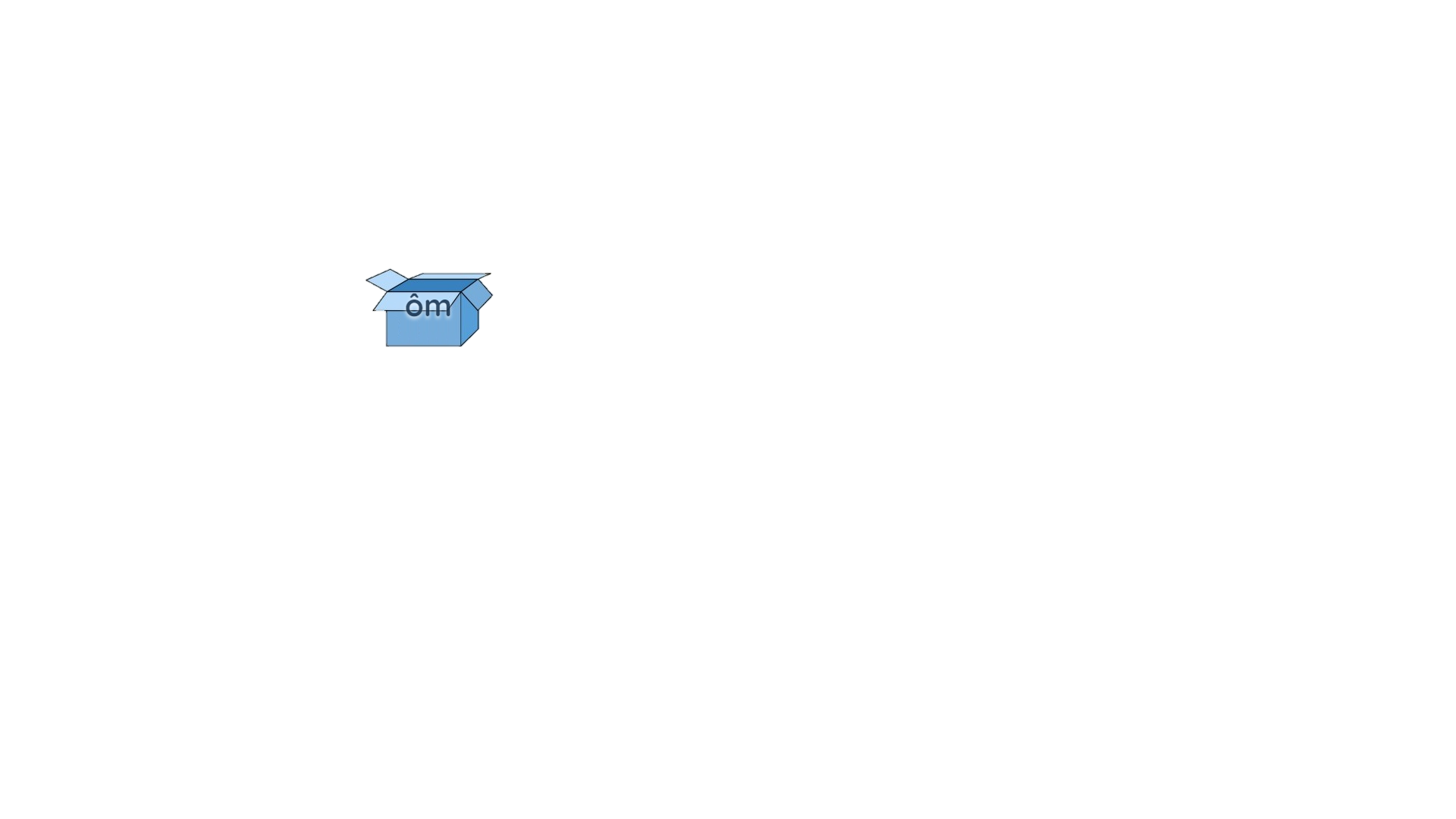 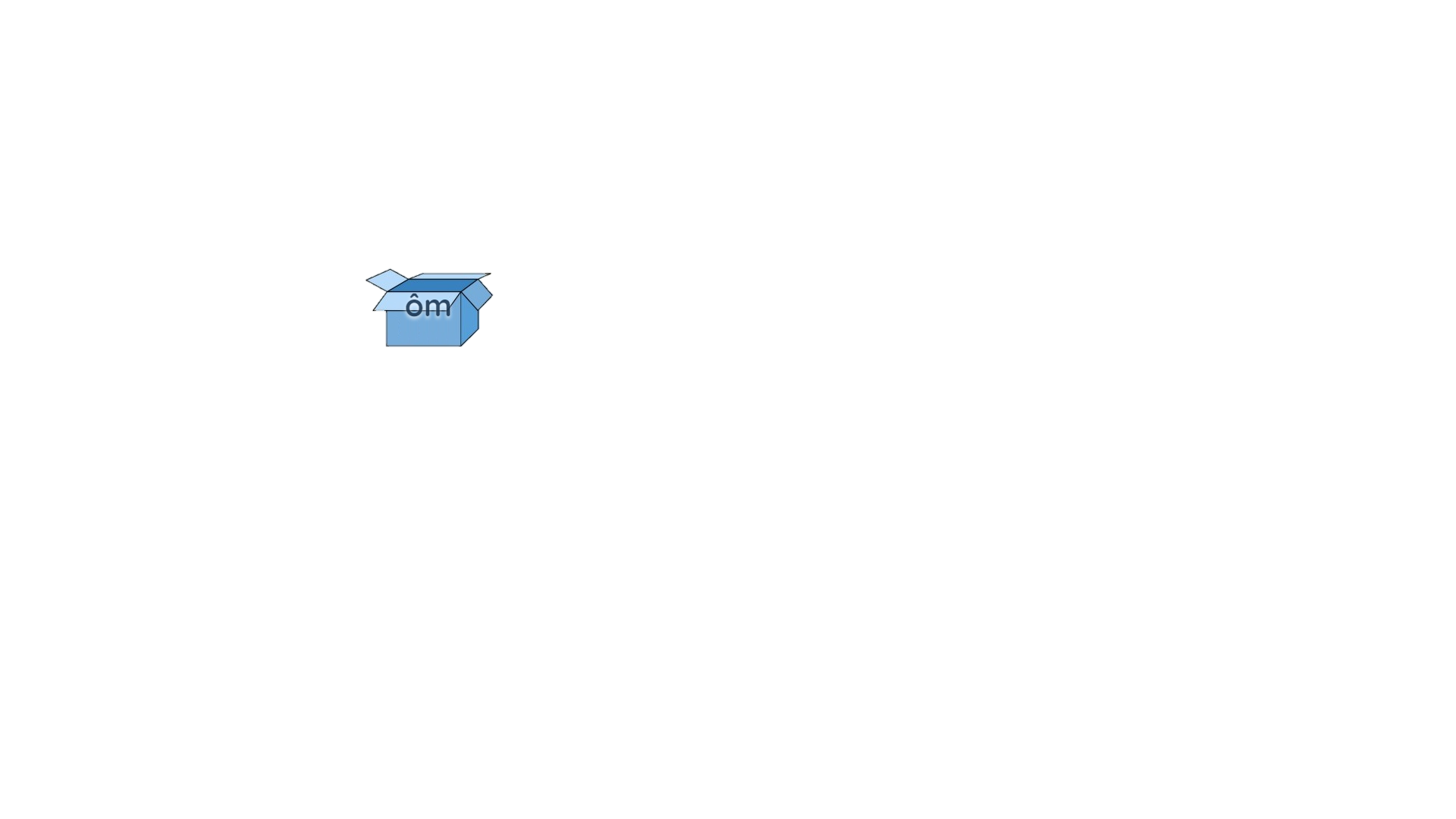 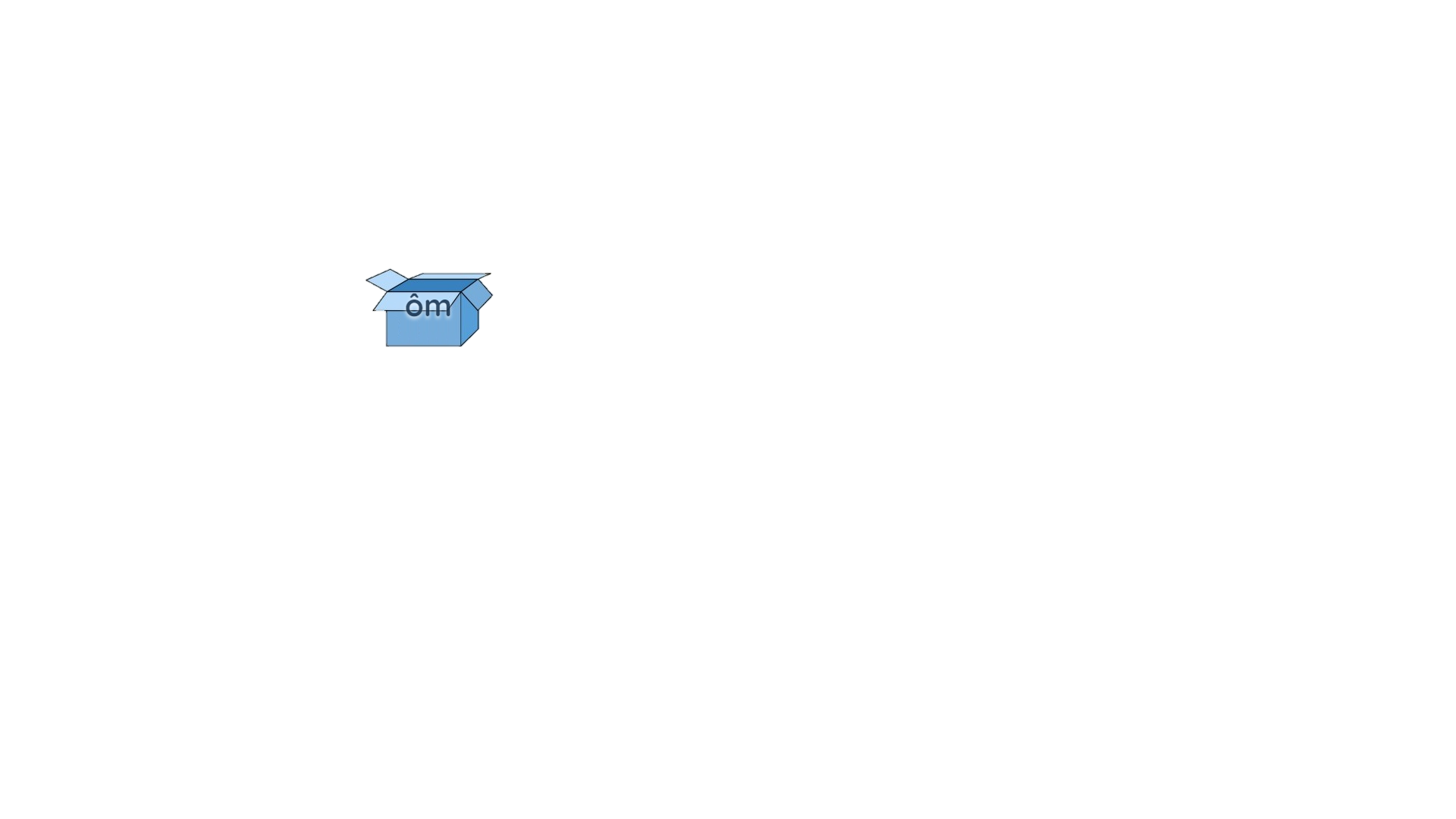 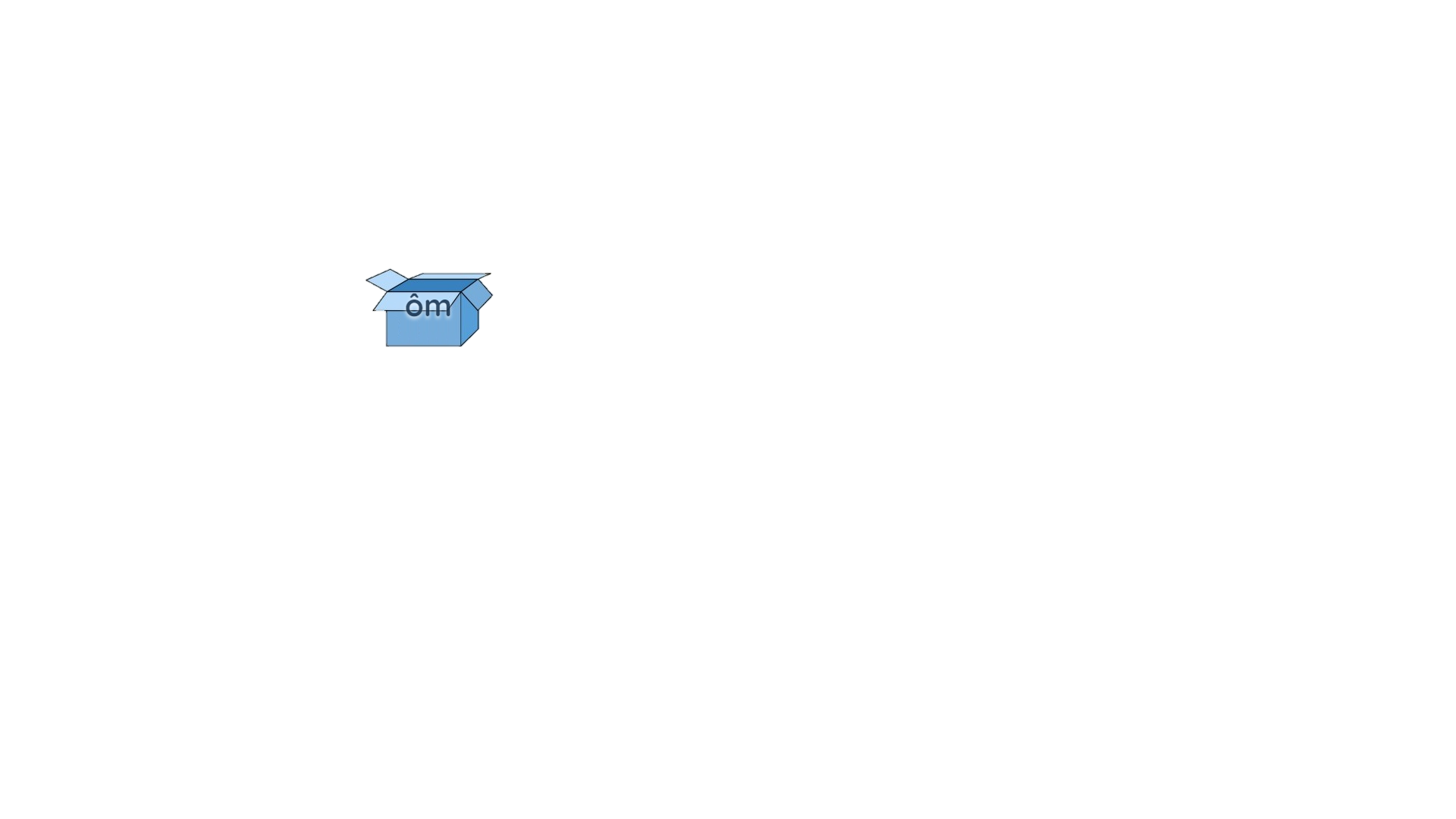 ôm
ôp
yêm
iêm
Rùa nhí tìm nhà
2. Tập đọc
2
Rùa nhí đi tìm chỗ ở. Nó vừa bò vừa nơm nớp lo gặp thú dữ. Gặp thỏ, rùa lập bập:
	- Tớ chưa có nhà.
	Thỏ khà khà:
	- Rì rà rì rà. Đem nhà đi phố. Rùa nhớ ra chưa?
	Rùa ngớ ra.
	- Ừ nhỉ.
1
3
nơm nớp lo
thú dữ
lập
bập
4
khà khà
5
8
7
Rì rà rì rà
6
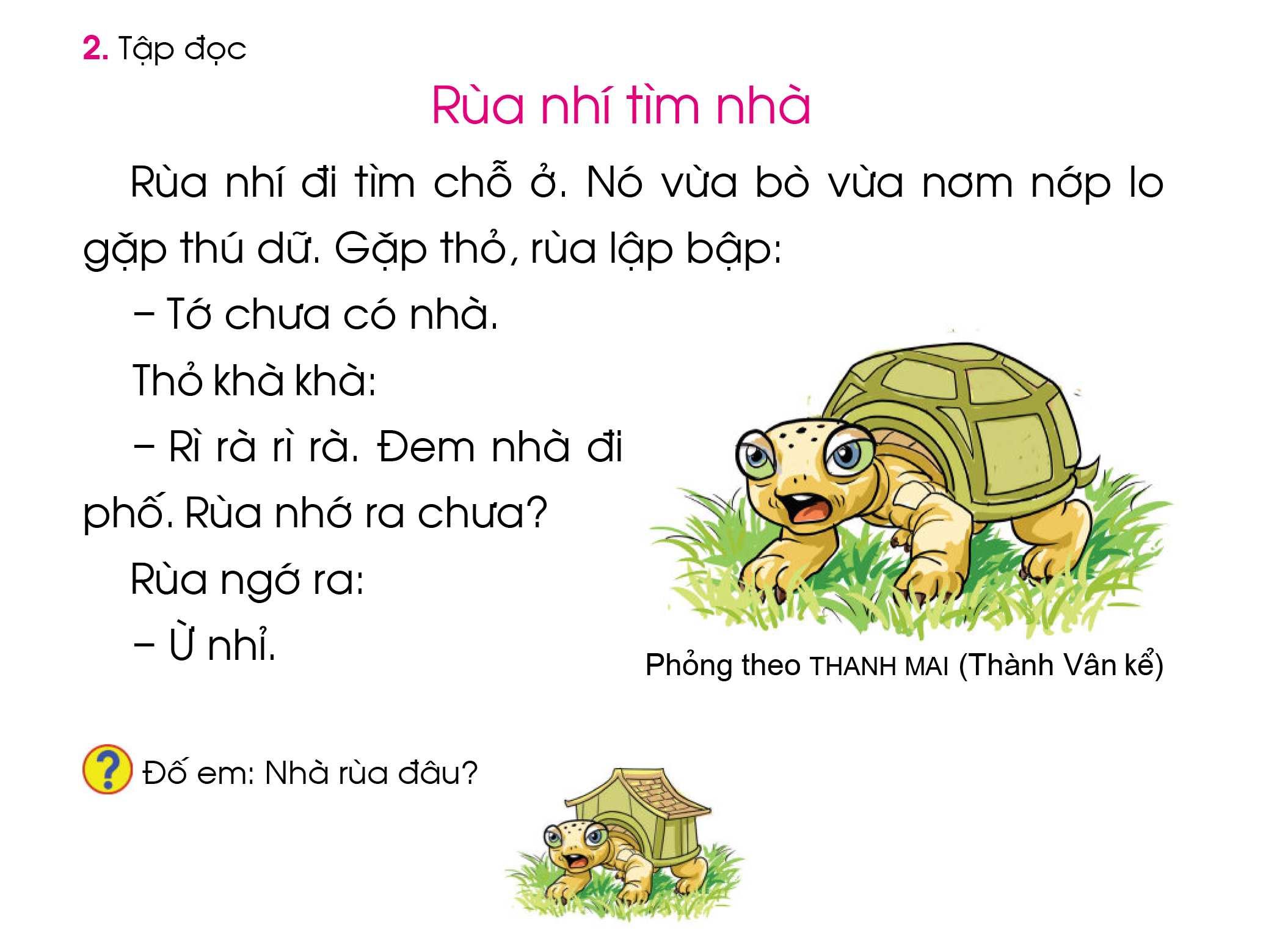 ngớ ra
9
10
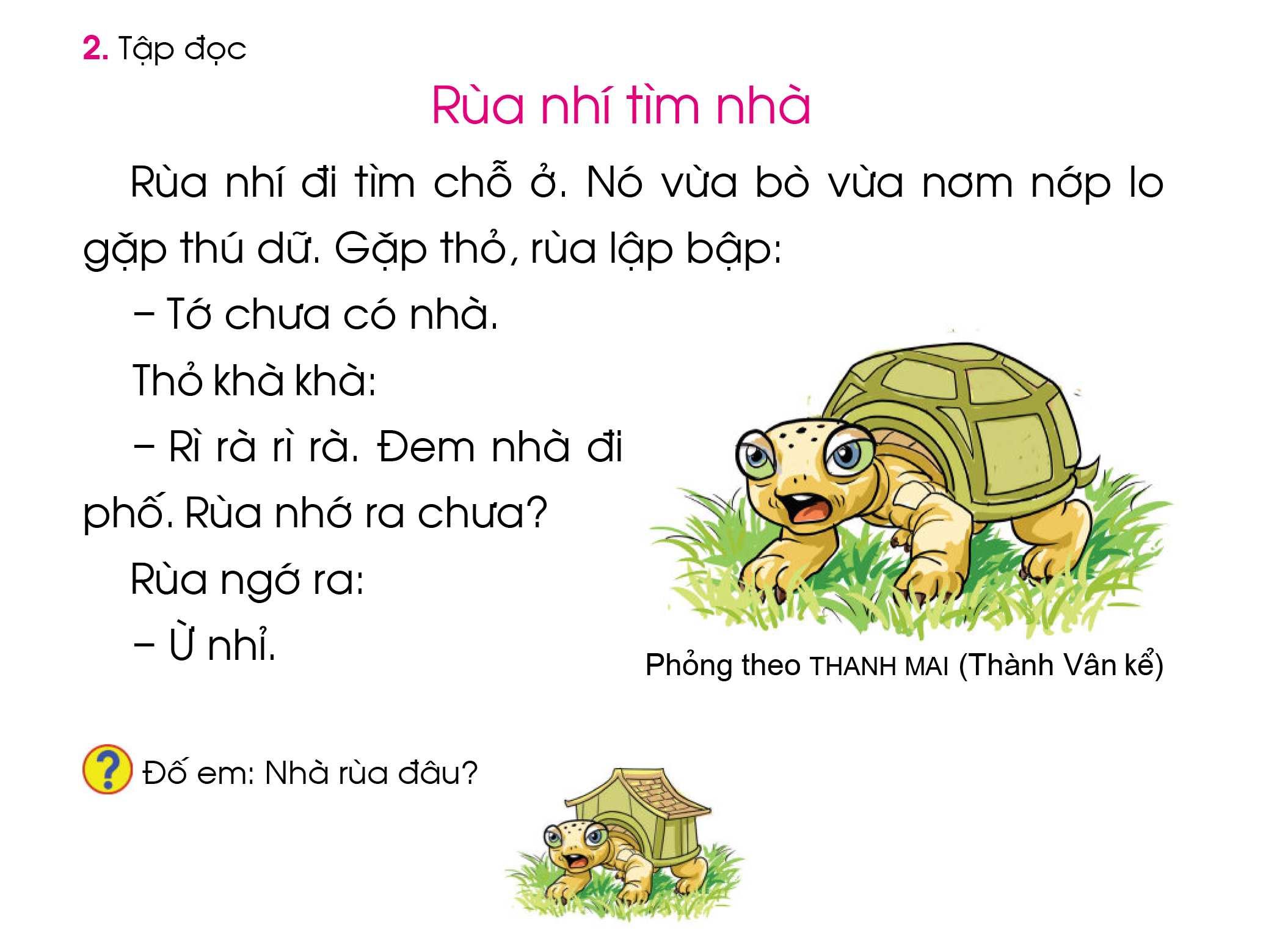 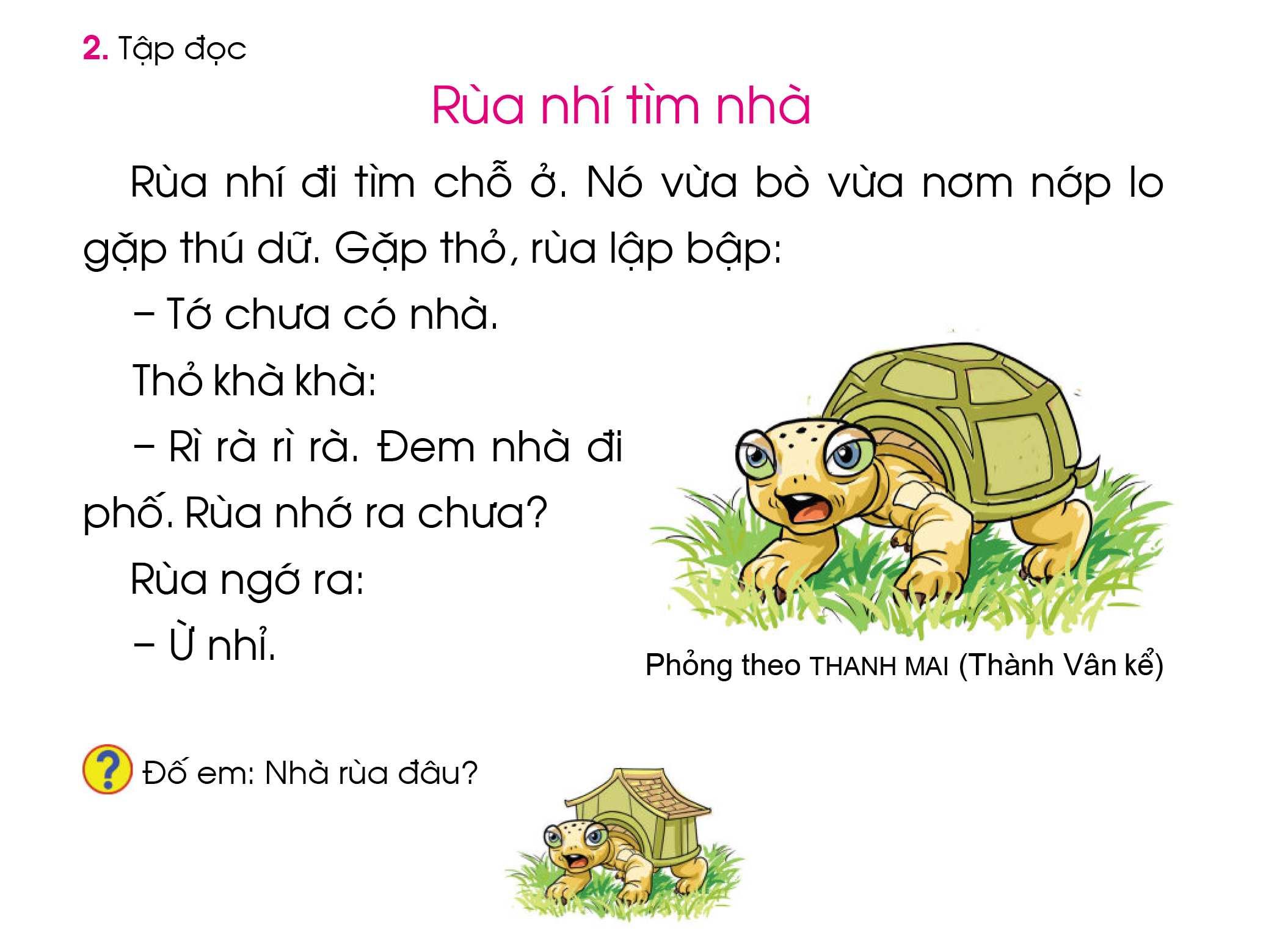 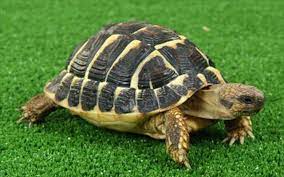 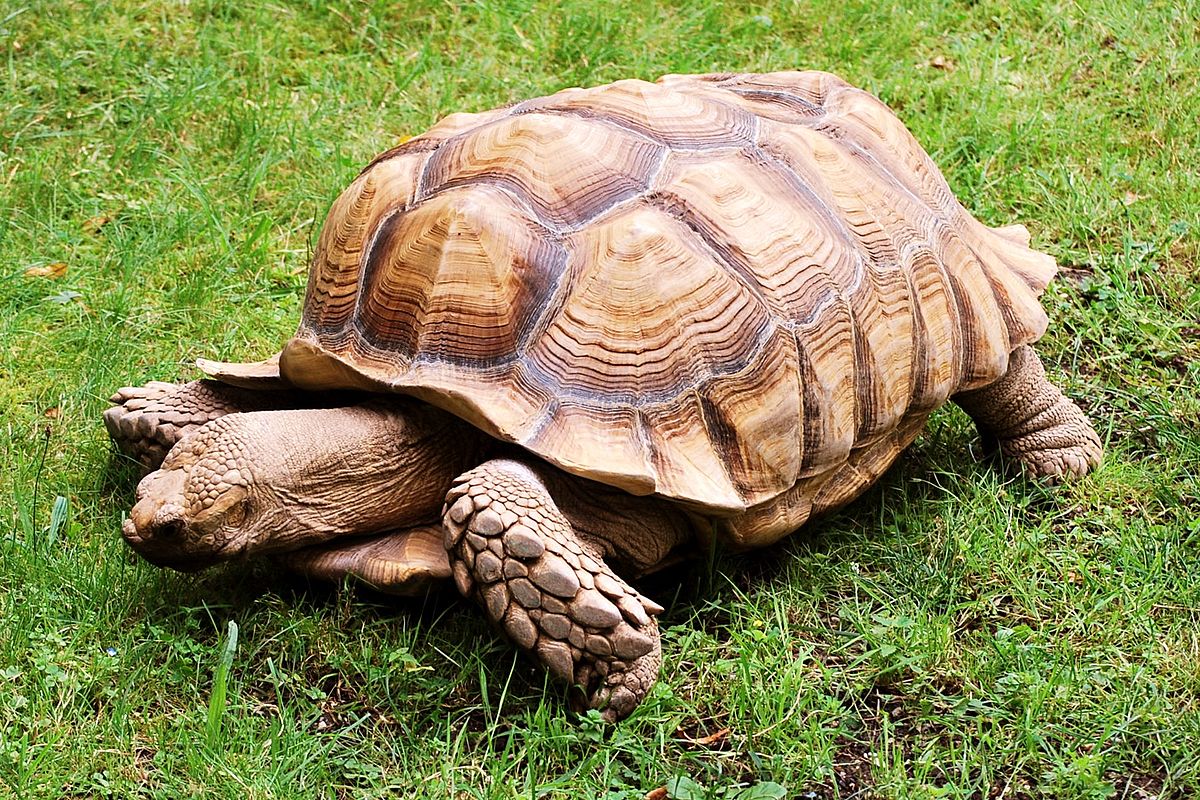 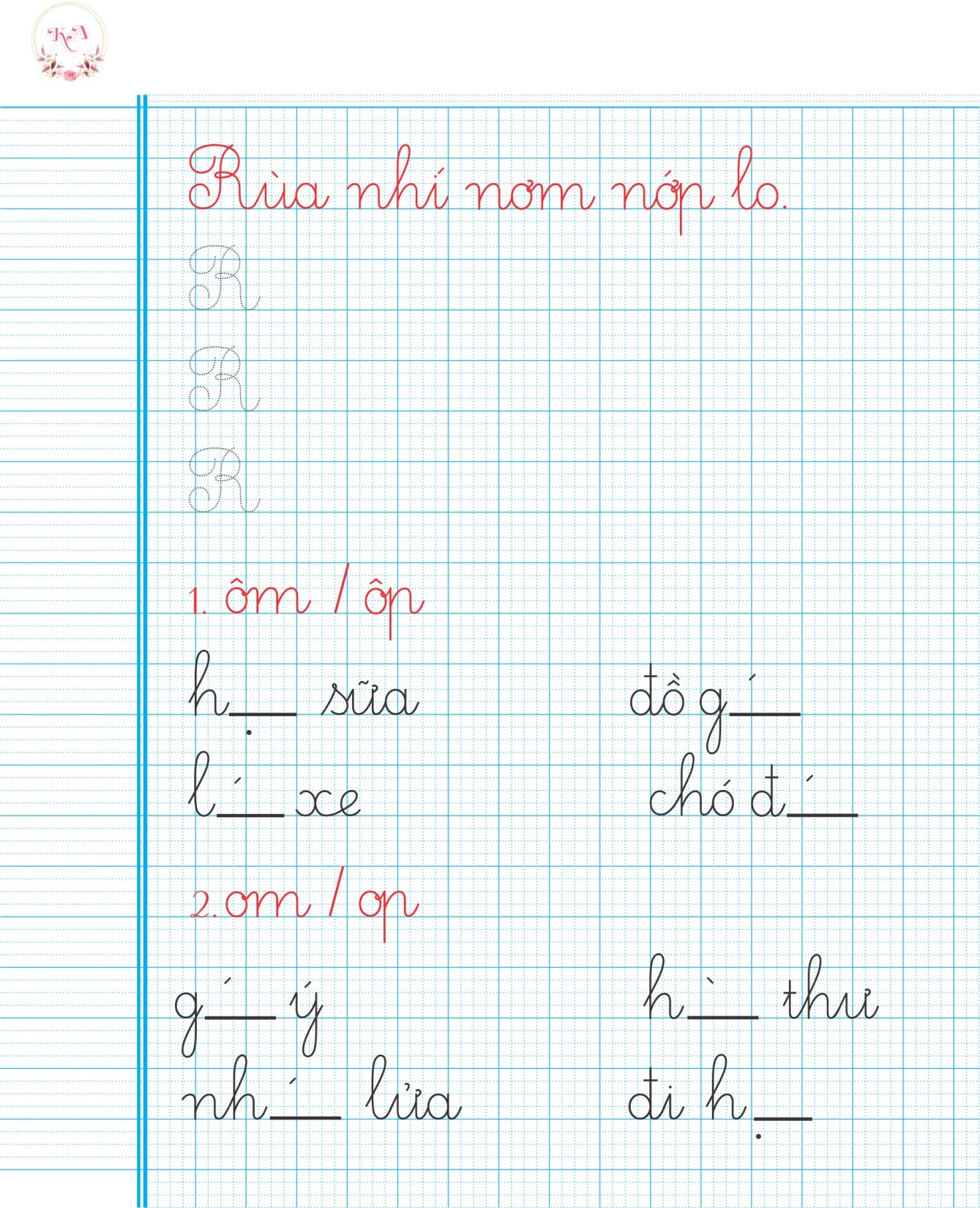 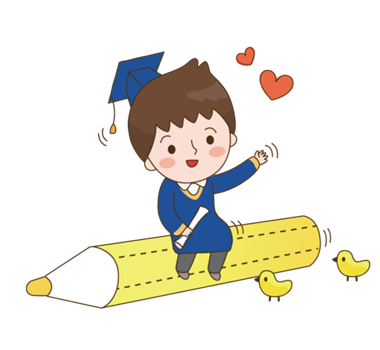 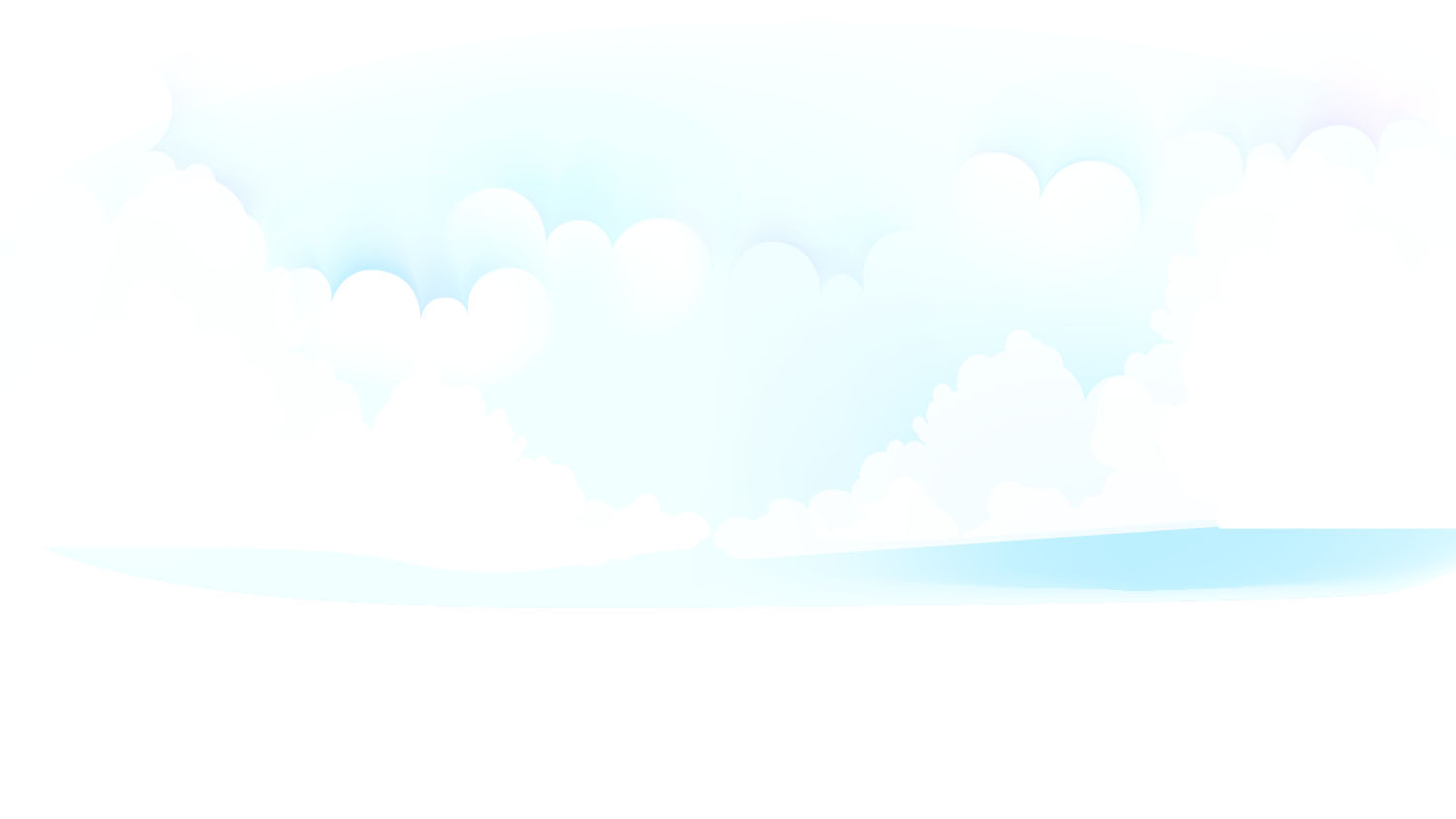 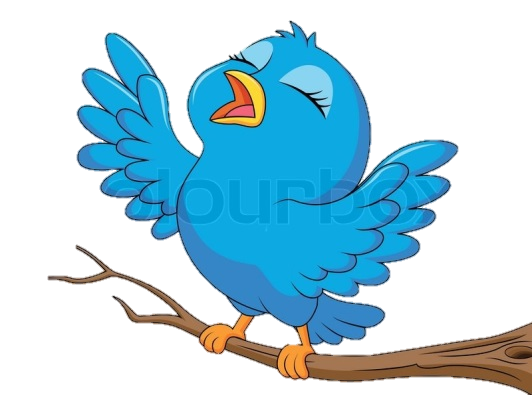 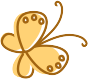 Chào tạm biệt các con.
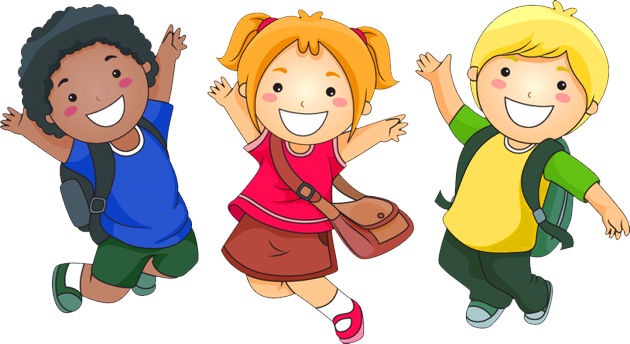 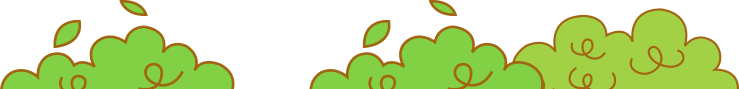 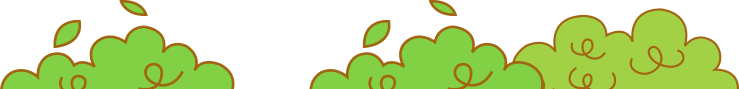